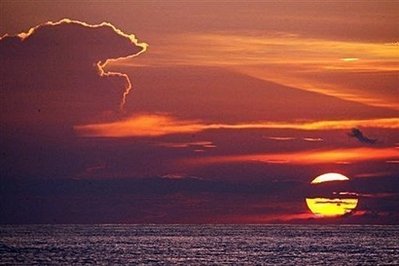 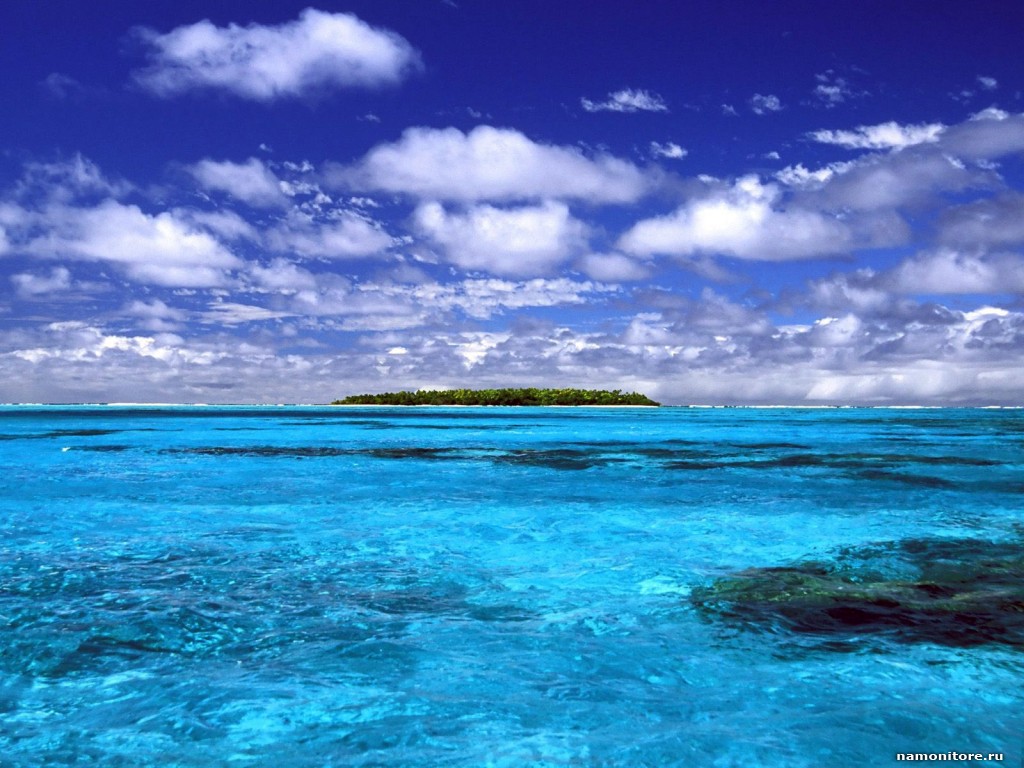 Средняя температура поверхностного слоя Мирового океана составляет +17,5°С, с глубиной температура падает и глубже 1 км не превышает 2°С.